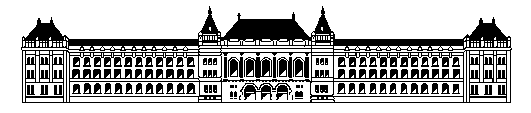 Budapesti Műszaki és Gazdaságtudományi Egyetem
Villamos Energetika Tanszék
Nagyfeszültségű Technika és Berendezések Csoport
Villamosság élettani hatásaiElektrosztatikus áramütés
Tamus Zoltán Ádám 
tamus.adam@vet.bme.hu
Elektrosztatikus kisülések
Kisenergiájú elektrosztatikus kisülések
Szikrakisülés
Koronakisülés, Pamatos kisülés
Nagyenergiájú elektrosztatikus kisülések
Terjedő kisülés
Villámszerű kisülés
Villám
2011.03.10.
Szikrakisülés
2011.03.10.
Koronakisülés
2011.03.10.
Pamatos kisülés
2011.03.10.
Elektrosztatikus kisülések veszélyei
2011.03.10.
Sztatikus kisülések
Előzmények
Az izületekben, az izmok mozgásakor sztatikus töltés keletkezik
„a jó egészségi állapot jele”
2011.03.10.
Sztatikus kisülések
Közvetlen biológiai hatások
áramerősség és időtartam
a kisülés energiája
2011.03.10.
Sztatikus kisülések
2011.03.10.
9
Sztatikus kisülések
A szubjektív érzékelés két fizikai hatás összessége
hőhatás
áram okozta izomösszehúzódás
2011.03.10.
Sztatikus kisülések
Áram-idő függés
2011.03.10.
11
Sztatikus kisülések
Villamos térerősség-eloszlás embert érő ESD esetén
2011.03.10.
Sztatikus kisülések
Számítási eredmények 
4 A, 100 ns ESD esetén
bőr alatti zsírszövetben: 25 kV/m
elegendő ingerlésre!
csontvelő izmok: ~10 kV/m
szív, gerincvelő: 100 V/m
agyban: minimális
2011.03.10.
Sztatikus kisülések
Szemre gyakorolt hatás
szürke hályog
sugártest bővérűsége
hámsejtek degenerációja
érendothel károsodás
Korábban: a vénás pangás szekunder következménye
Újabban: áram behatás közvetlen következménye
2011.03.10.
Sztatikus kisülések
Közvetett hatások
Baleseti veszély műtőkben
Bakteriális fertőzések
polymethyl-metacrylat (PMMA) műlencsék
Por
2011.03.10.
Villámcsapás
Ipari frekvenciás áramütések
Hosszú idejű behatás
Áramerősség változó
Villámbalesetek
Rövid idejű behatás
Nagy áramerősség
2011.03.10.
Villámcsapás
Közvetlen villámcsapás
Közvetett úton, az ellenkisülés árama hat a szervezetre
A villám által indukált feszültség
A villamos hálózat, rádióantenna stb. 
Lépésfeszültség
2011.03.10.
Villámcsapás
Esetek jelentős részében halálos
Túlélők jellegzetes tünetei:
tudatzavar, rendszerint azonnali eszméletvesztéssel,
perifériás idegkárosodás a végtagon vagy az agyidegek területén,
jellegzetes bőrrajzolat.
2011.03.10.
Villámcsapás
Bőr és támasztószövetek károsodása
Villámrajzolat
Égési sérülések
Kontrakcióból eredő sérülések nincsenek
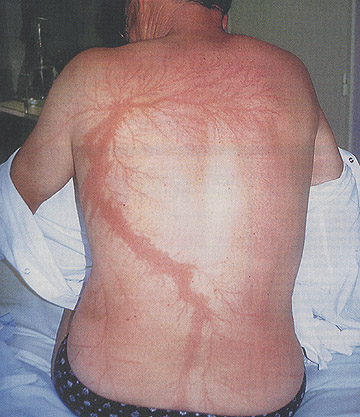 2011.03.10.
Villámcsapás
Szív és vérkeringés
Közvetlen hatás nem mutatható ki
Közvetett hatások a sokk következményei
Vérnyomásesés
percvolumen csökkenés
Ártériás nyomás csökkenése
Pulzus nem tapintható, gyenge szívhangok
2011.03.10.
Villámcsapás
Idegrendszer
Azonnali reakciók
Tudatzavar
Perifériás idegkárosodás
Késői reakciók
Agy, gerincvelő :-
Akut pszichés reakciók
2011.03.10.
Villámcsapás
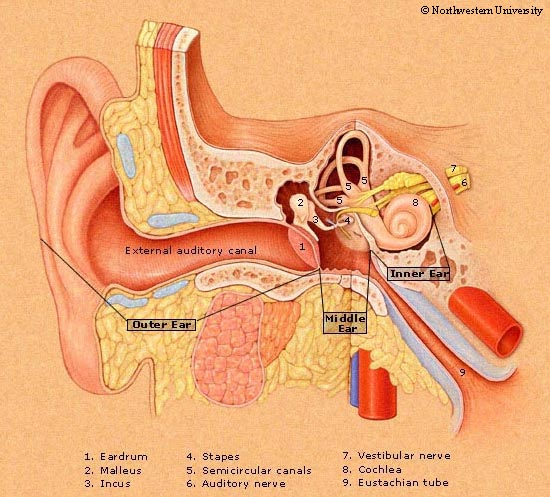 Érzékszervek
Hallószerv
Fülzúgás
Halláscsökkenés 
Egyensúlyzavar
Dobhártya beszakadása
2011.03.10.
Villámcsapás
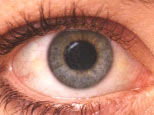 Érzékszervek
Szem
Kötőhártya gyulladás
Szemhéj duzzanat
Szaruhártya-gyulladás
Szivárványhártya-gyulladás
Szürkehályog
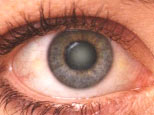 2011.03.10.
Villámcsapás
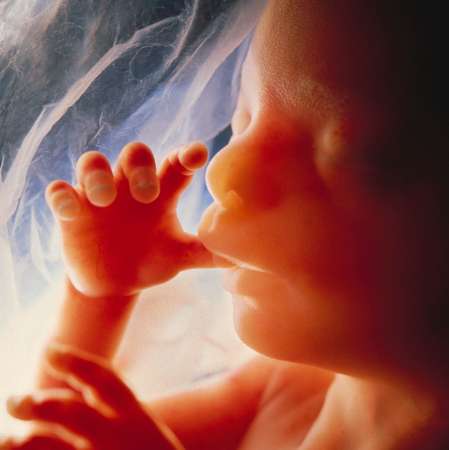 Terhességre gyakorolt hatás
2011.03.10.
Terjedő kisülés
Nagyenergiájú ESD
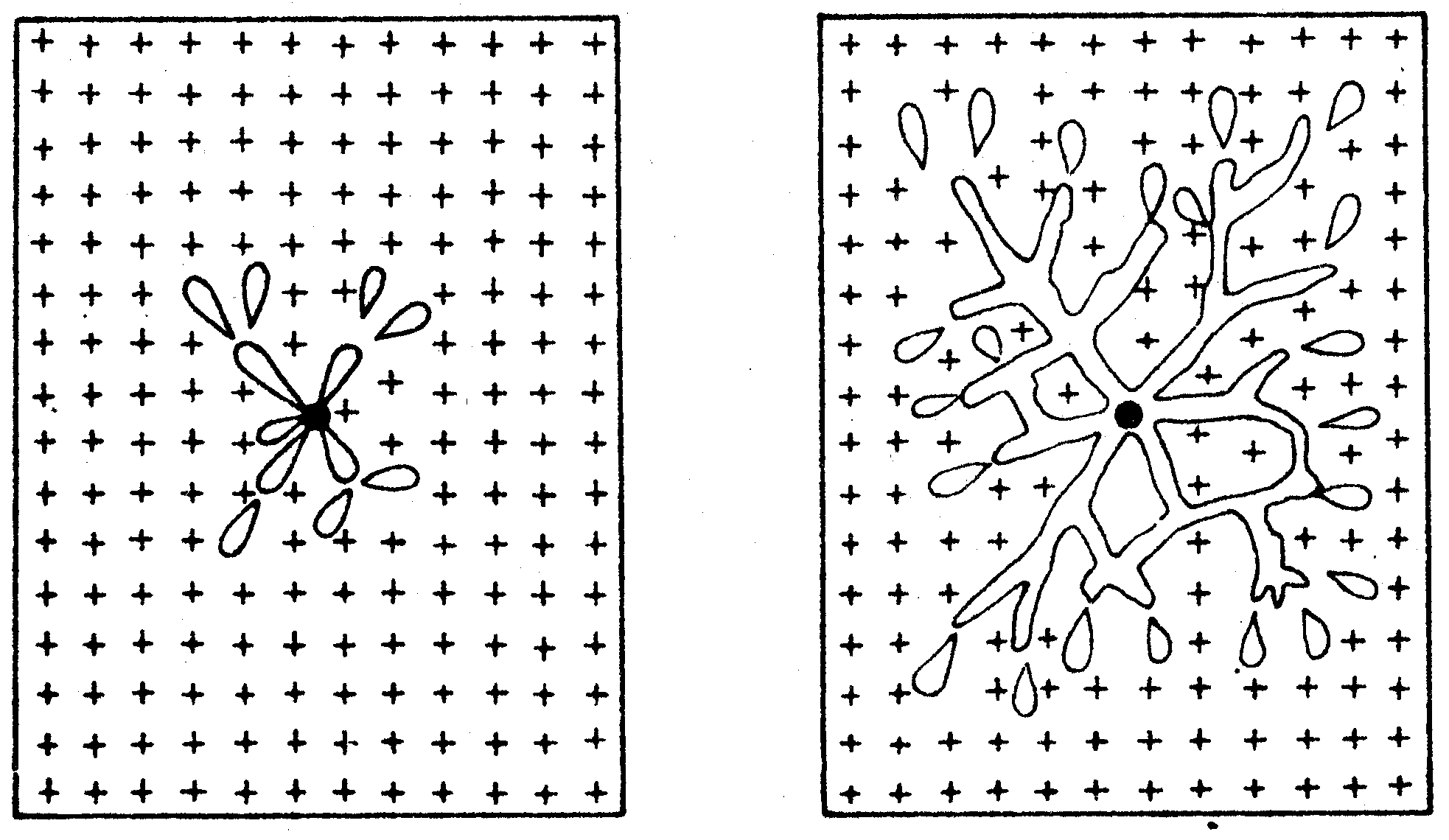 2011.03.10.
Terjedő kisülés
Mérési elrendezés
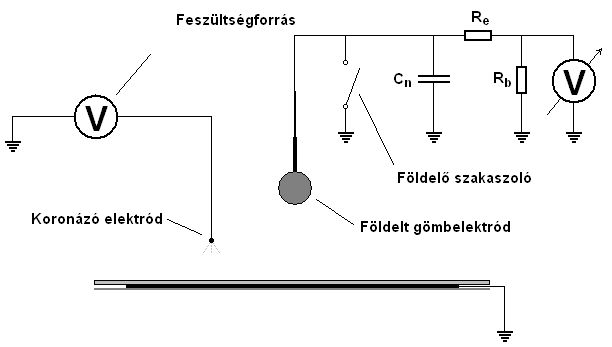 2011.03.10.
Terjedő kisülés
Energiák alakulása a kisülés során
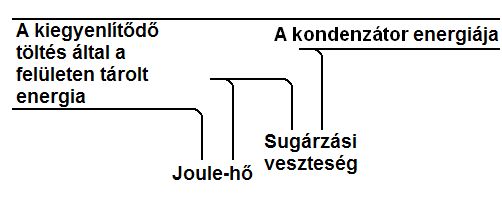 2011.03.10.
Kisülések képei
2011.03.10.
Kisülések képei
2011.03.10.
Az eredmények pozitív esetben
30
Az eredmények negatív esetben
31
Kisülések képei
2011.03.10.